Історичні пам’ятки міста Барвінкового (екскурсійний маршрут)
Виконавці проєкту: Донченко Мар’яна Олександрівна,
Шутар  Євген Віталійович, учні 7 класу              
Барвінківської філії Барвінківського ліцею № 1 
Барвінківської МТГ Ізюмського району Харківської області.
Харківське територіальне відділення МАН України
Науковий керівник: Поставнича Наталія Володимирівна, 
вчитель географії та історії 
Барвінківської філії Барвінківського ліцею № 1
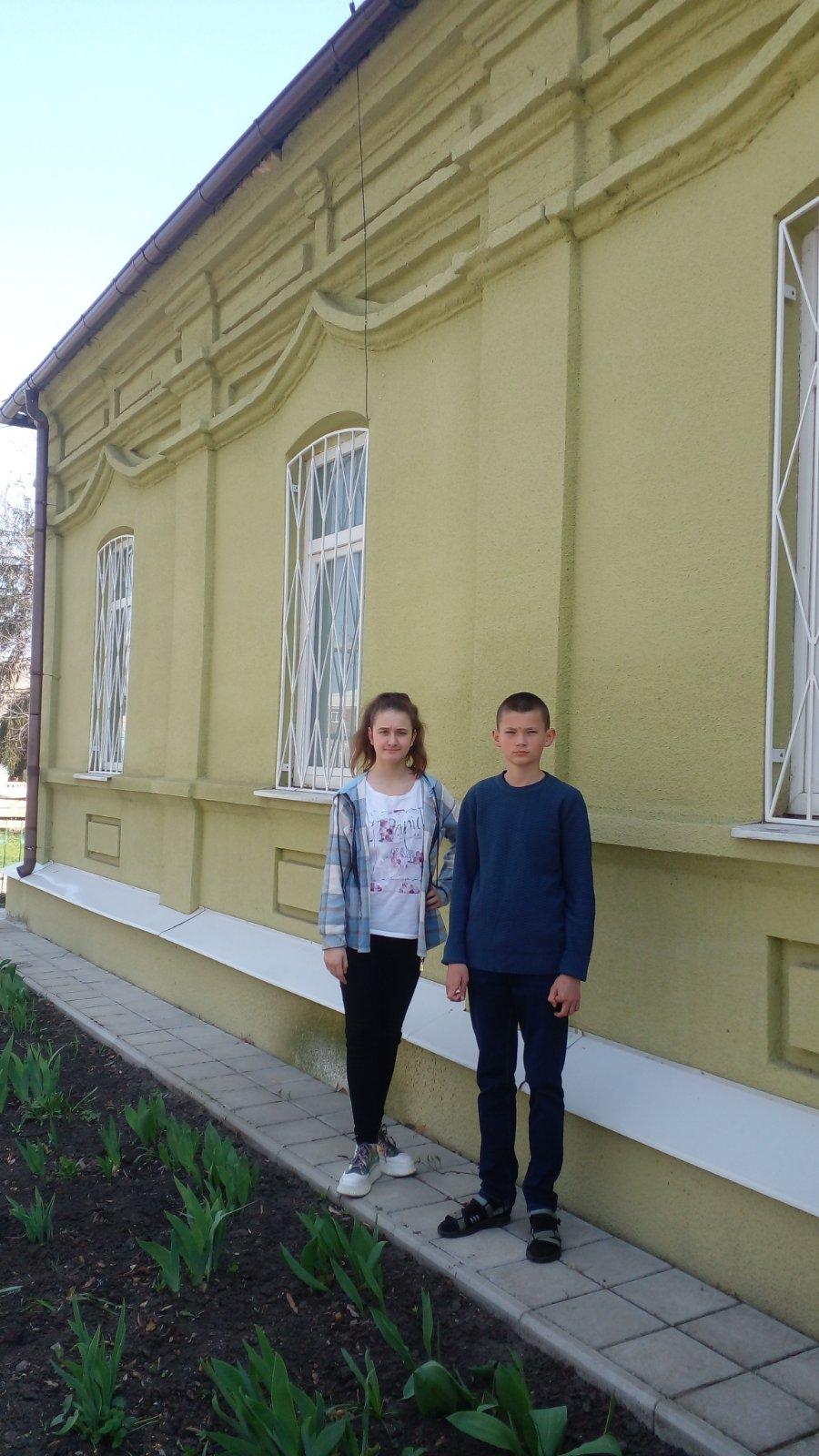 Мета роботи: підготовка базового пакету екскурсійного маршруту по місту Барвінковому.
Завдання роботи: збір історико-краєзнавчої інформації про місто, інформації про історичні пам’ятки міста  та події , пов’язані з ними; з’ясувати роль видатних осіб та пересічних громадян краю у творенні історії; створення схеми екскурсійного маршруту по місту; систематизація та узагальнення матеріалу; поширення краєзнавчої інформації серед учнівської молоді.
Історія міста.  Барвінкове  - місто, яке має козацький генезис, зберігає малярську традицію, 
місто хліборобів і підприємців.
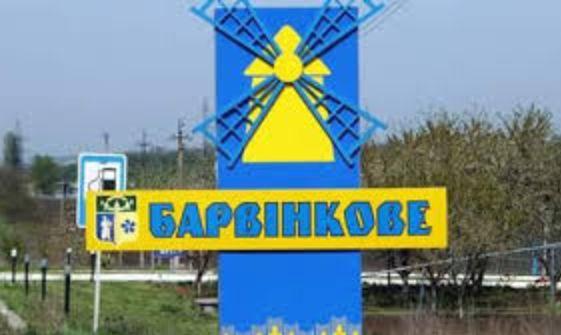 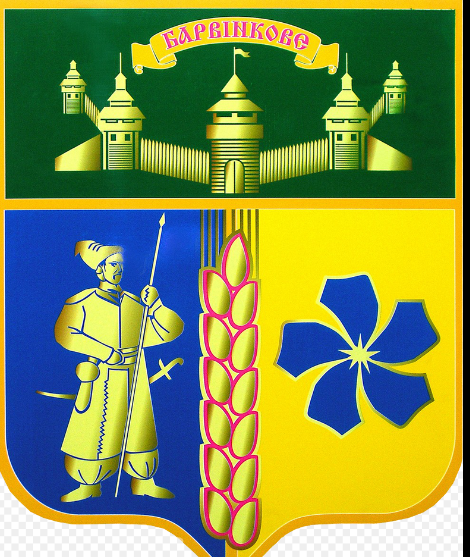 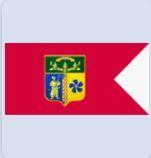 Схема екскурсійного маршруту по місту Барвінкове
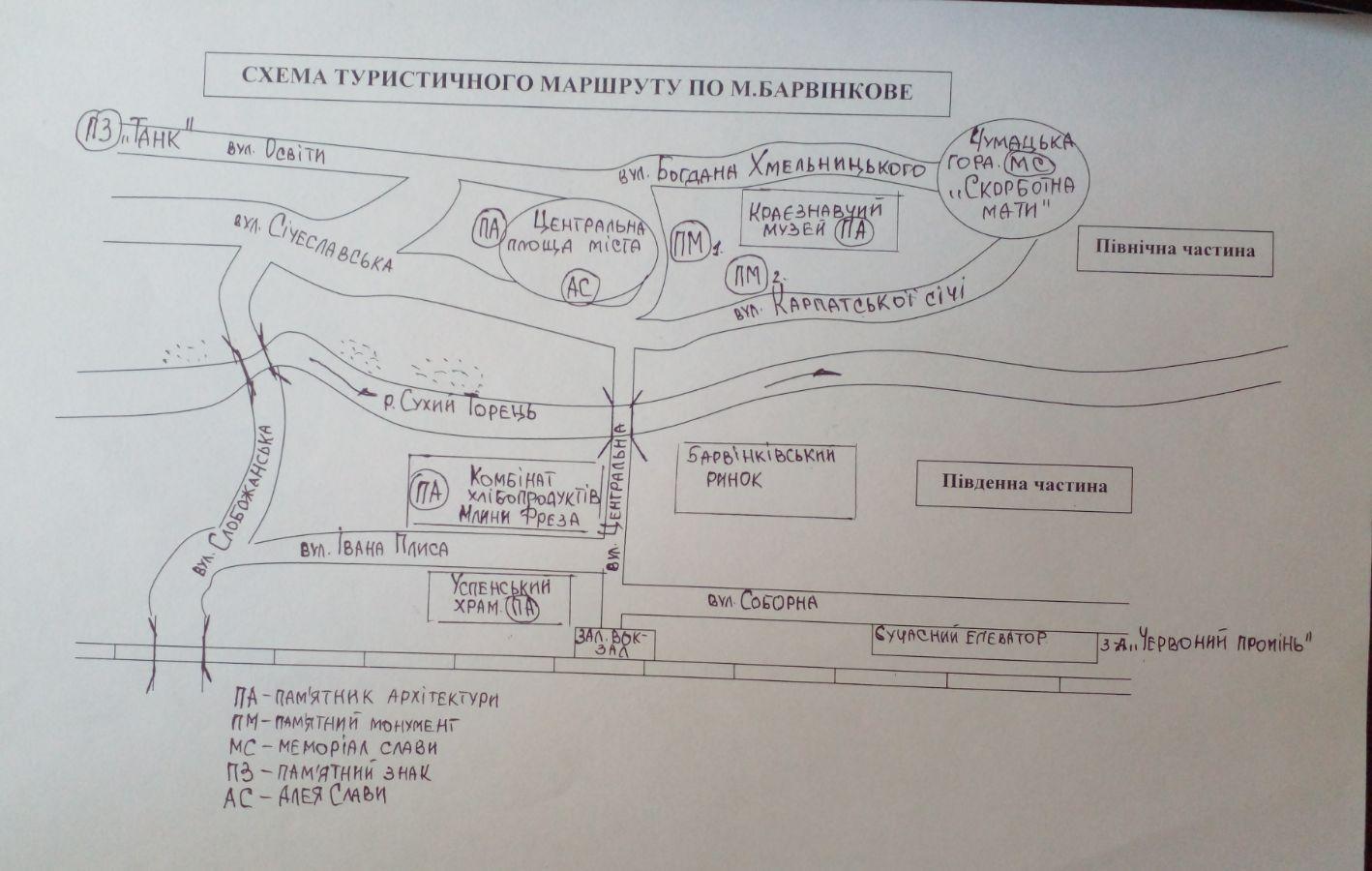 Залізниця відігравала важливу 
роль у промисловому 
розвитку міста та торгівлі
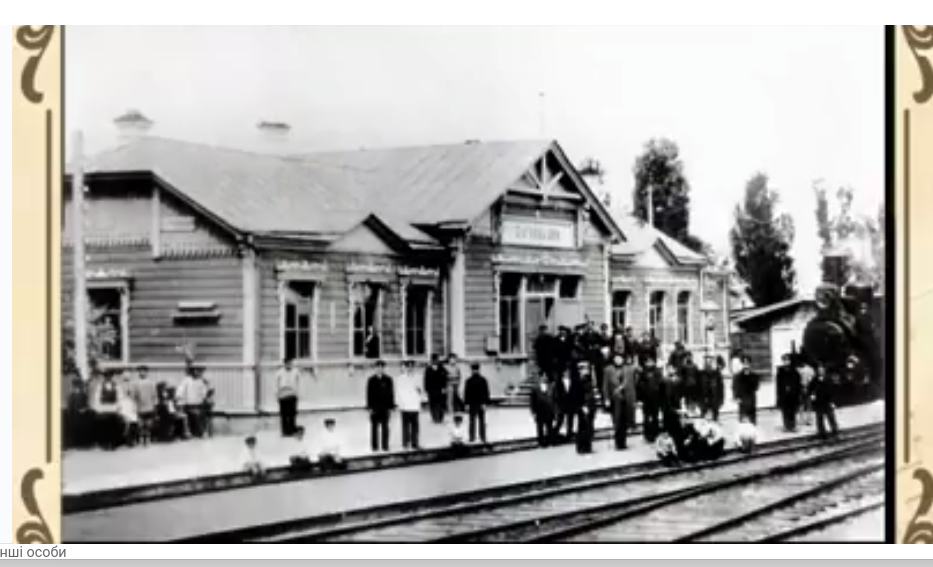 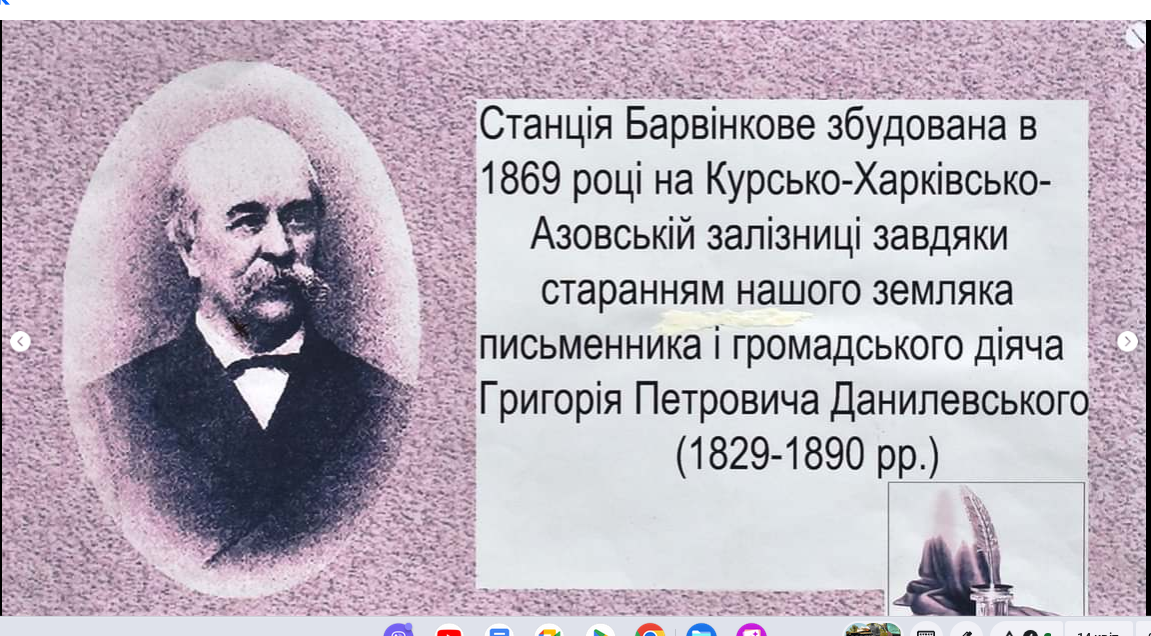 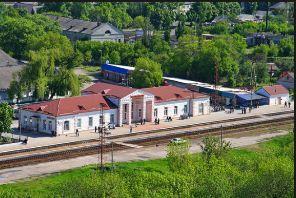 Храм  Успіння Пресвятої Богородиці збудований у 1884 році і присвячений пам’яті барвінківців , що полягли за визволення Болгарії у російсько-турецькій війні 1877-1878 роках
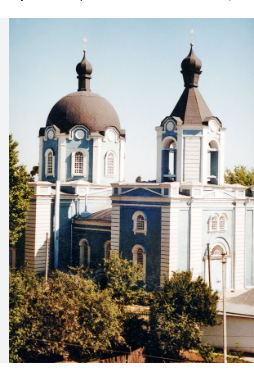 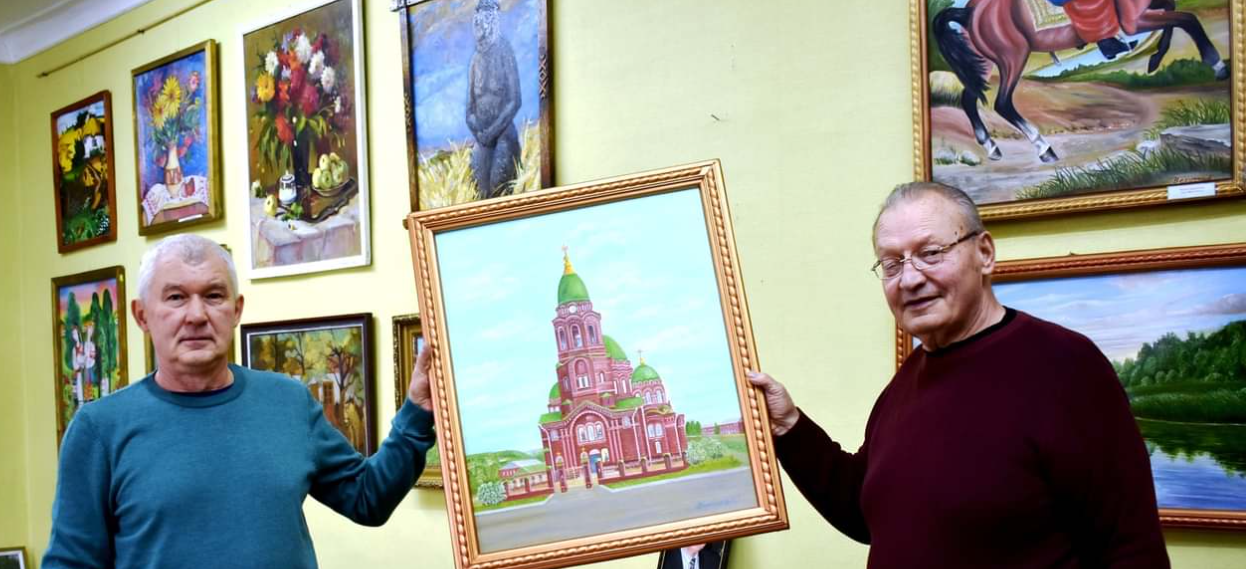 У 1909 році німецька компанія”Классен фрезе і Дік”побудувала завод сільськогосподарських машин”Луч”,який з 1962 року випускав бурильні установки.
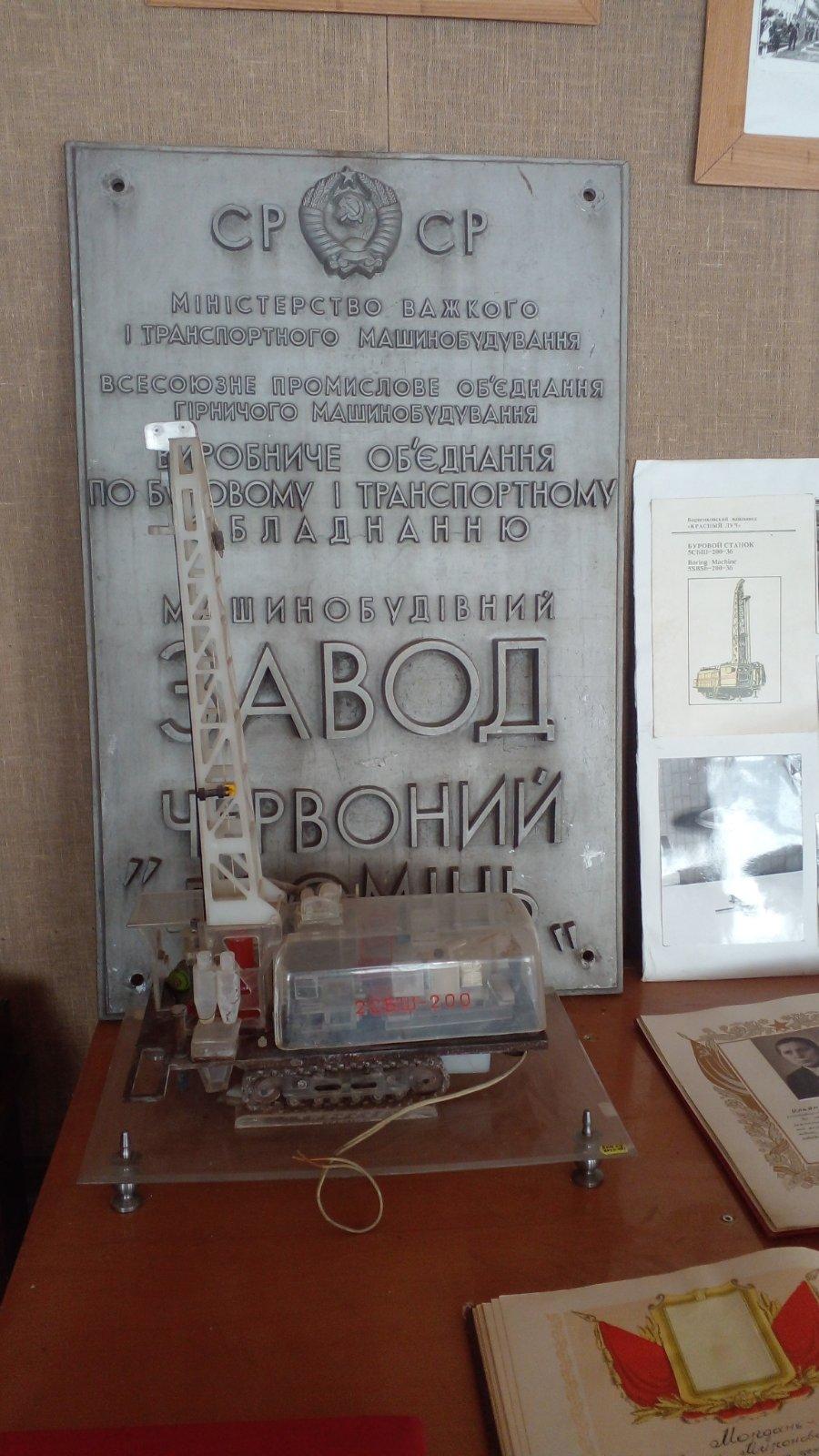 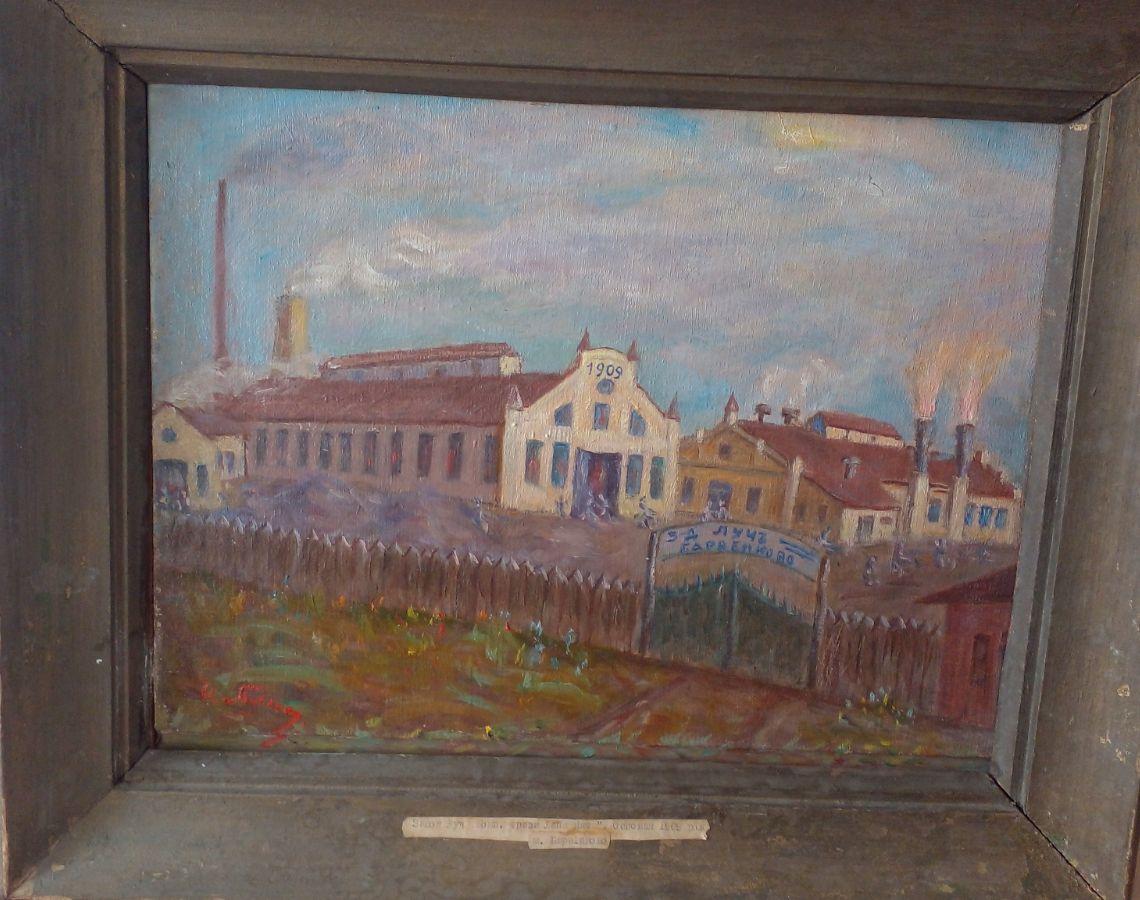 Іван Барвінок - засновник міста
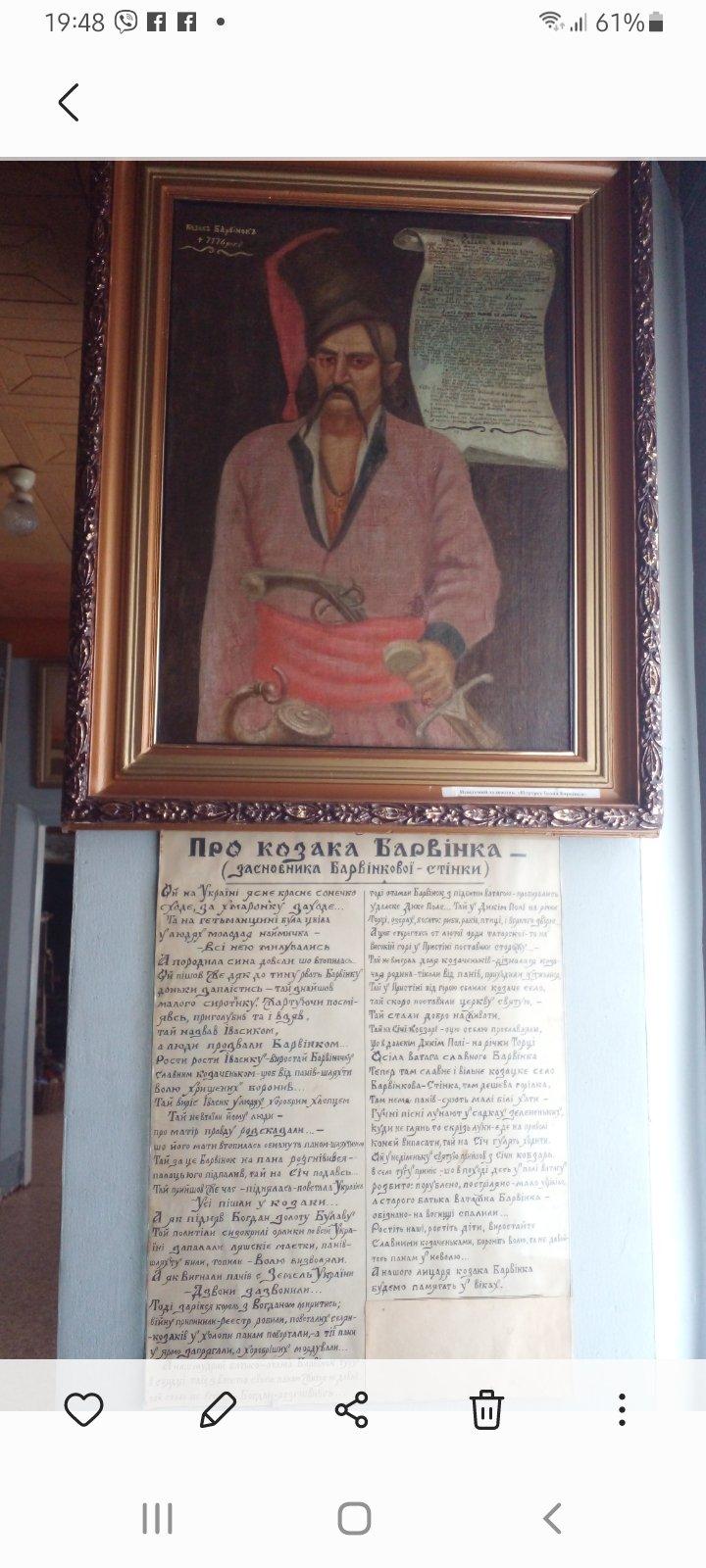 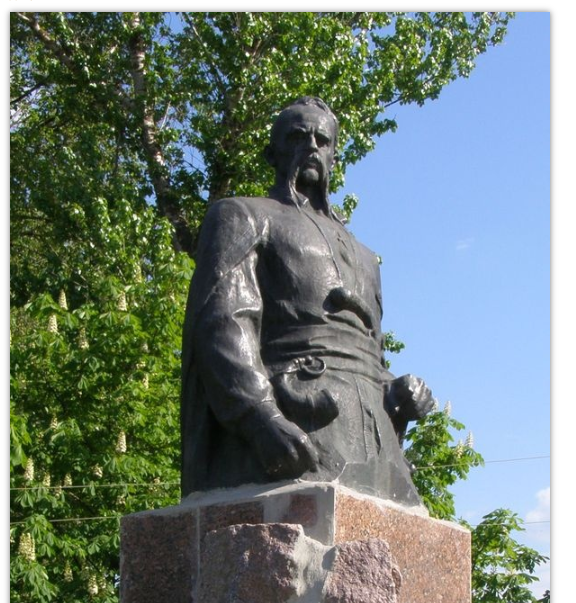 Краєзнавчий музей
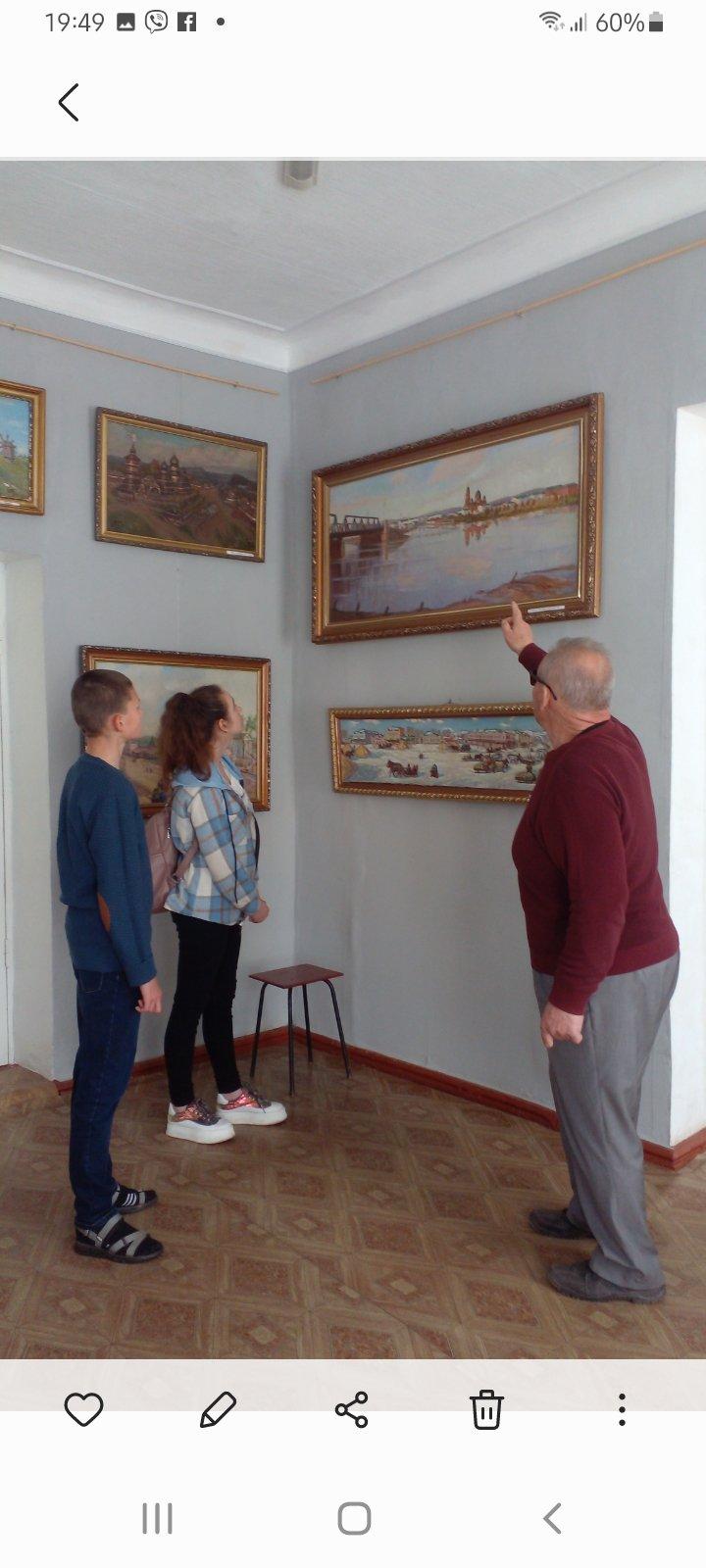 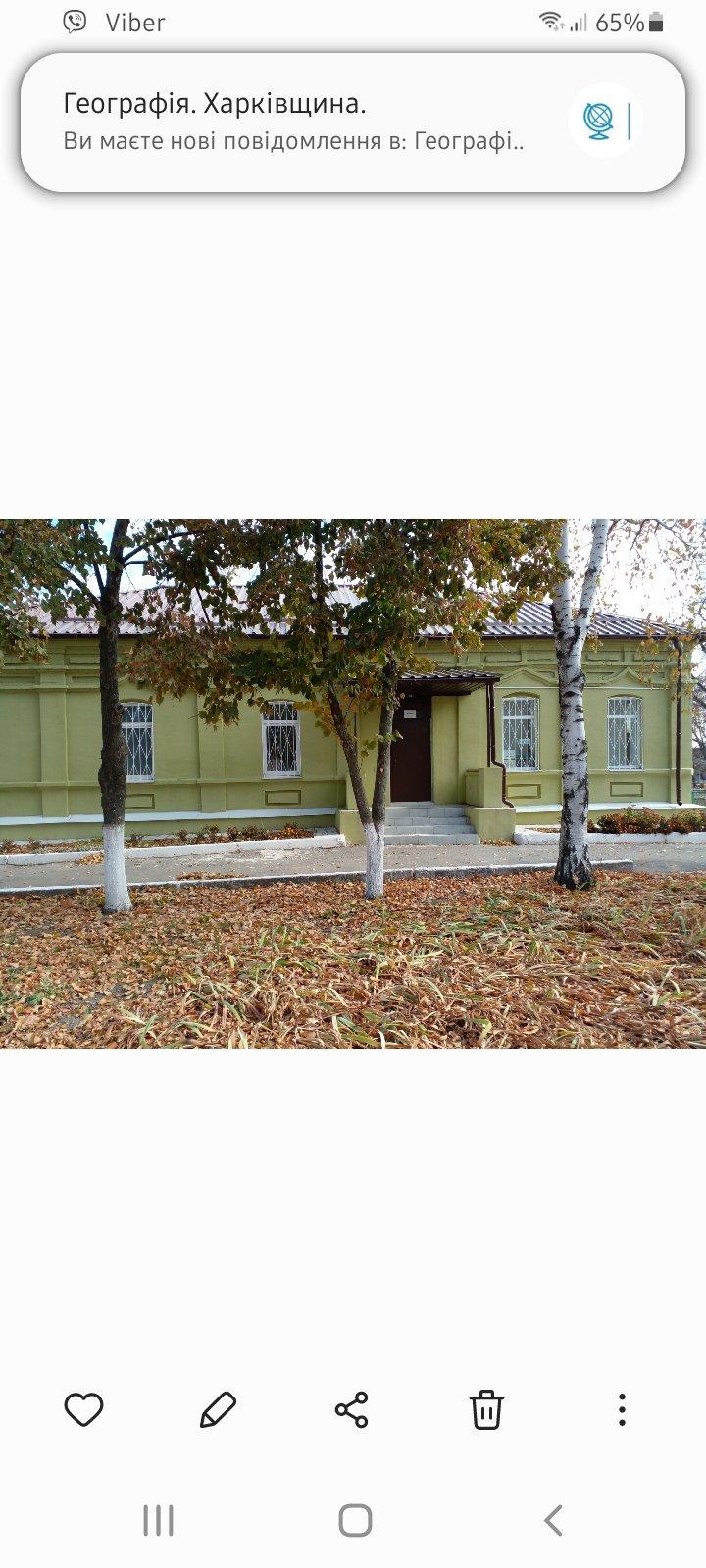 Найдавніші будівлі міста
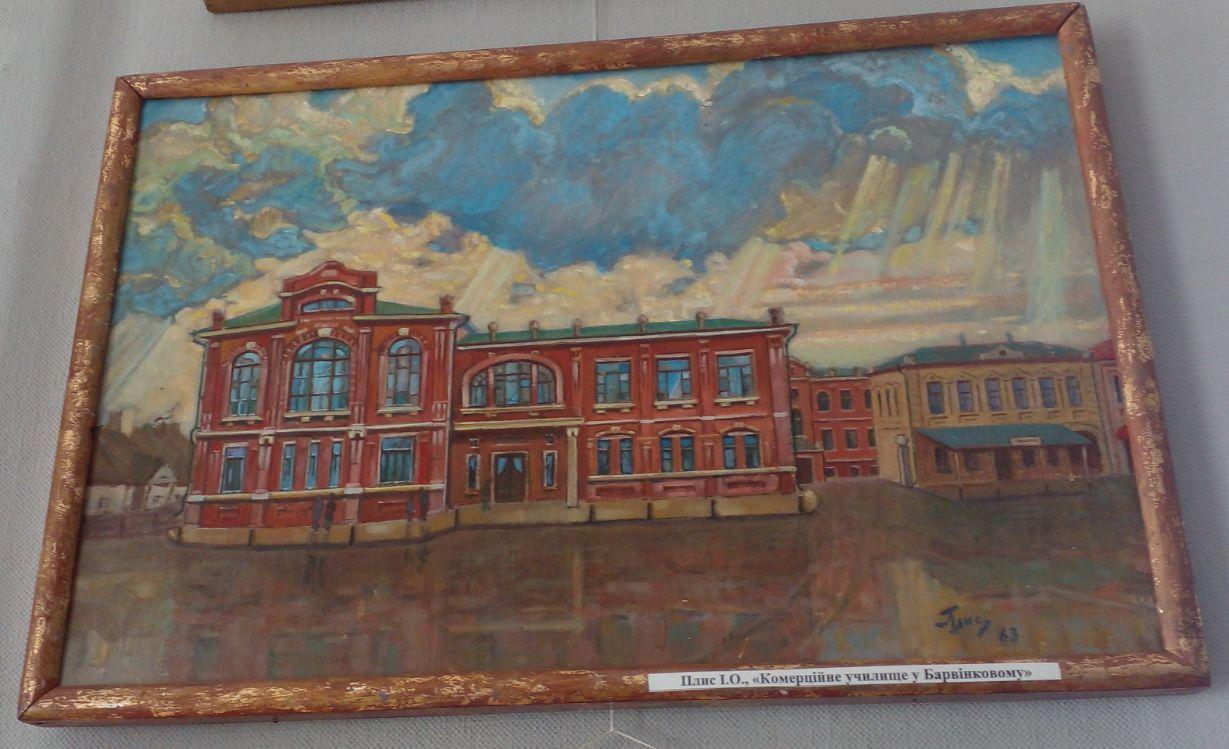 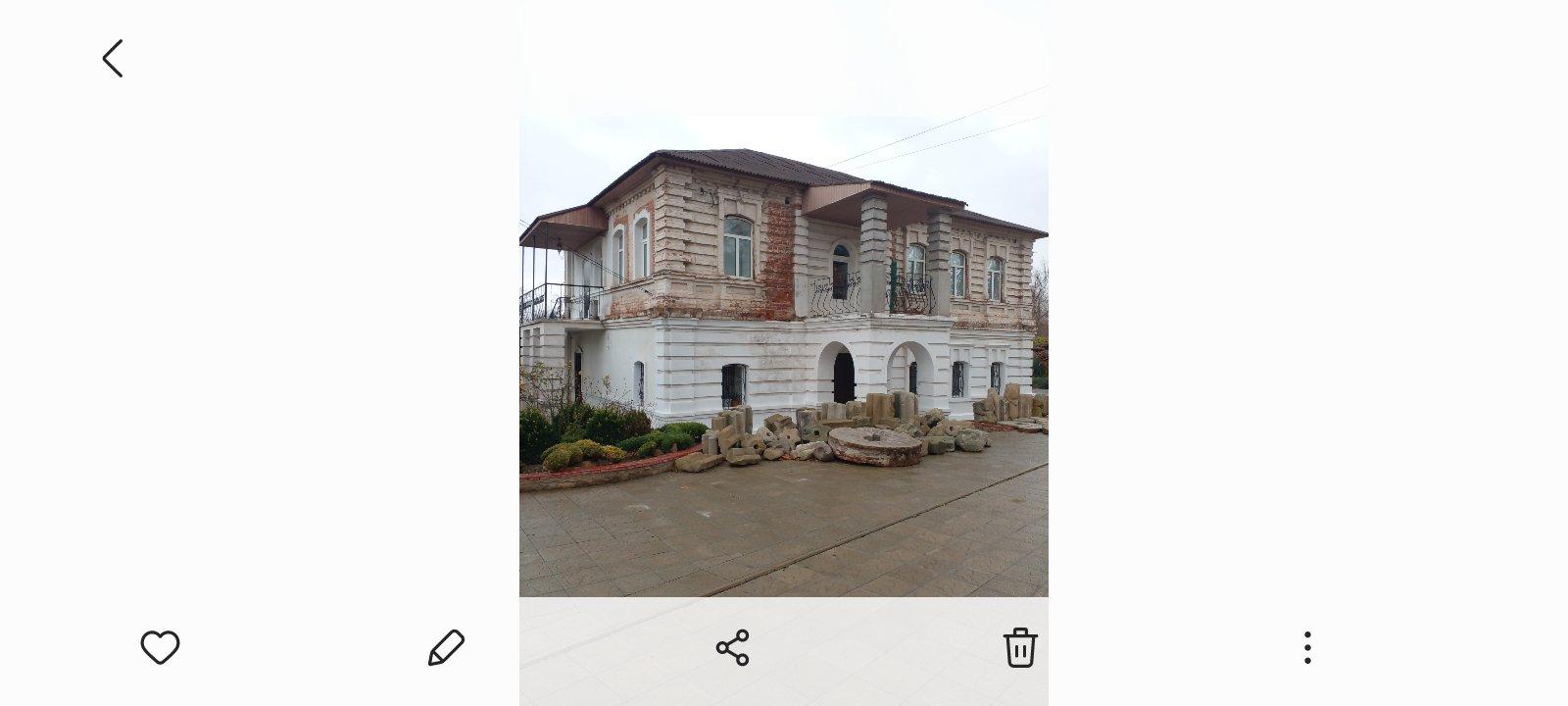 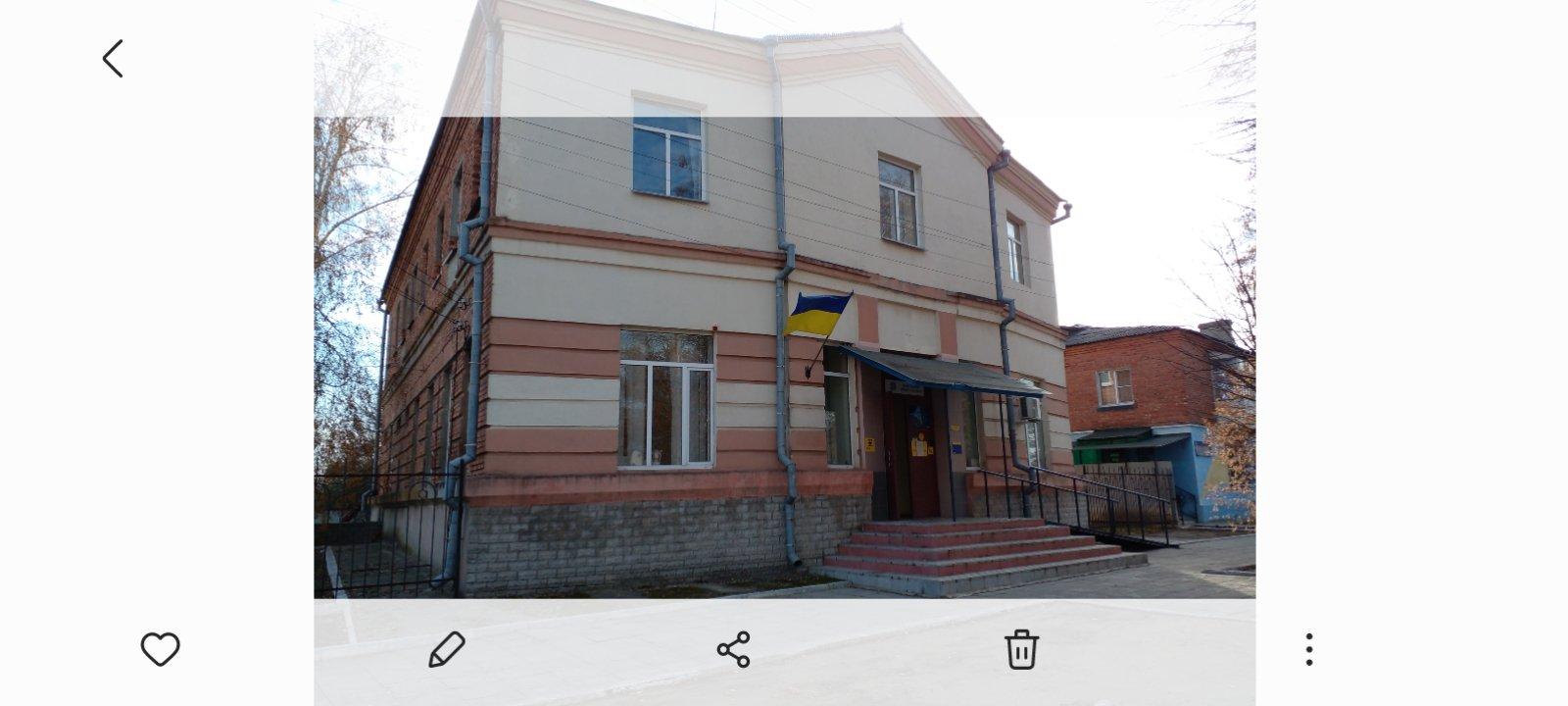 Алея Слави і пам’ятні монументи воїнам- землякам
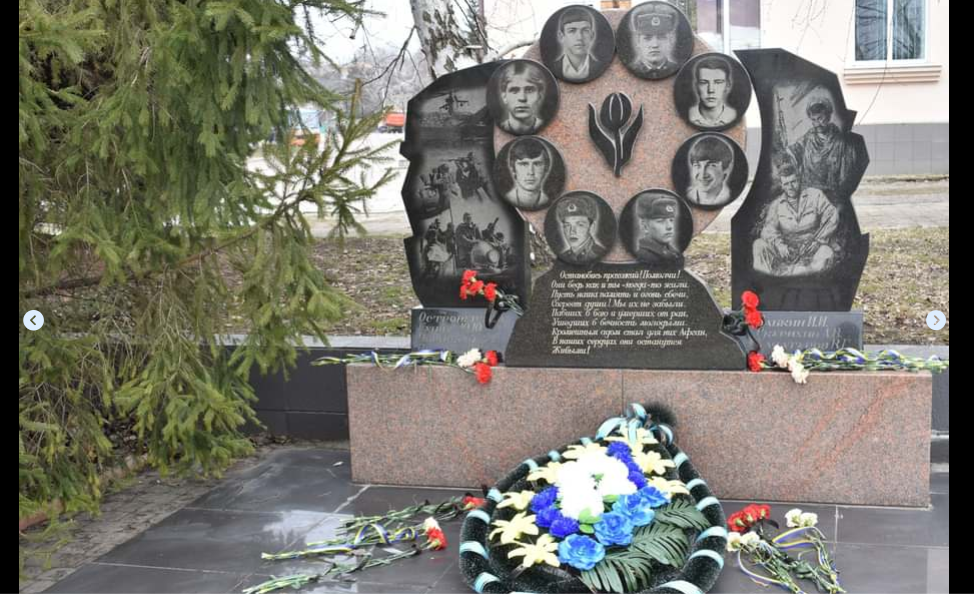 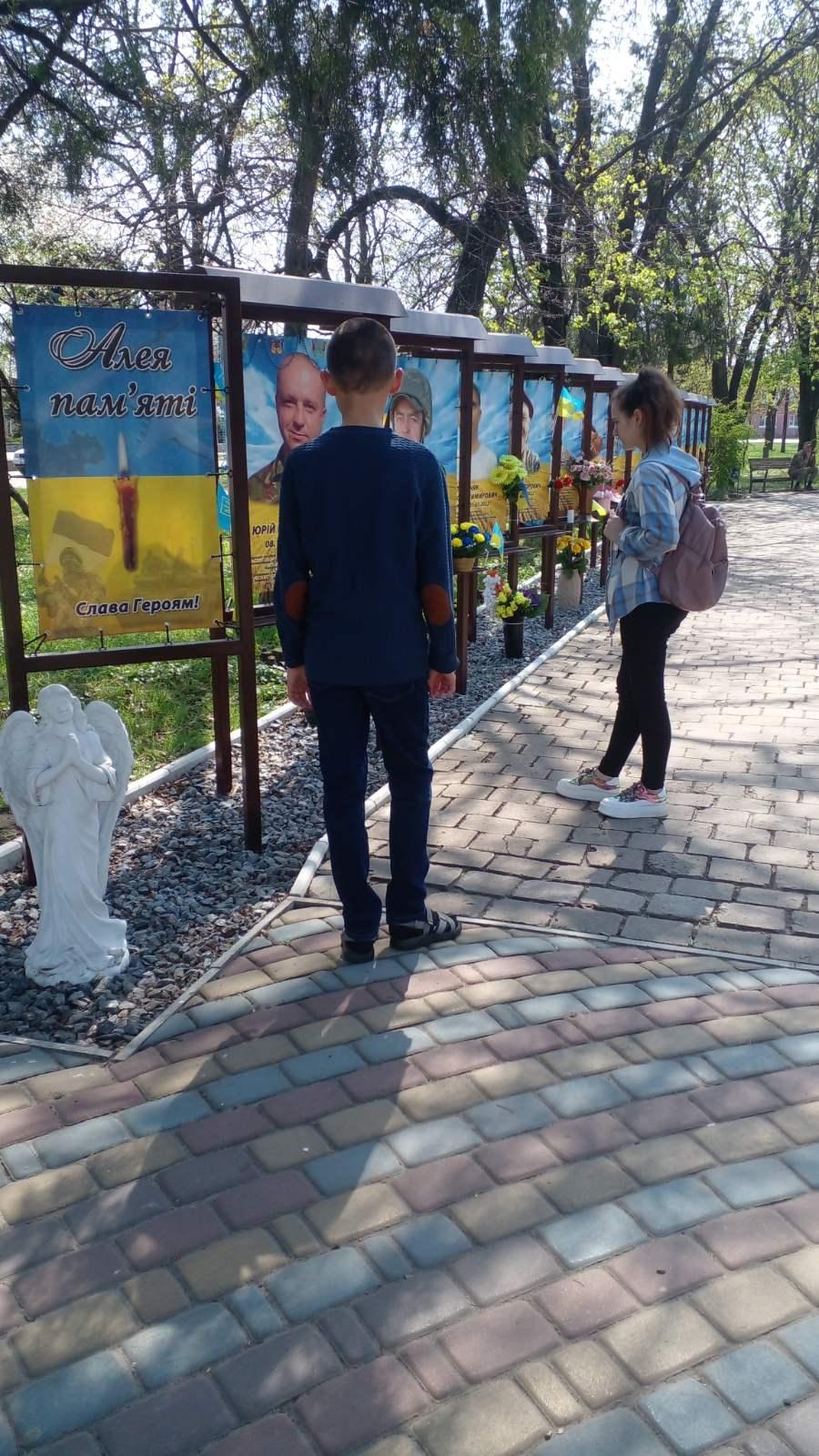 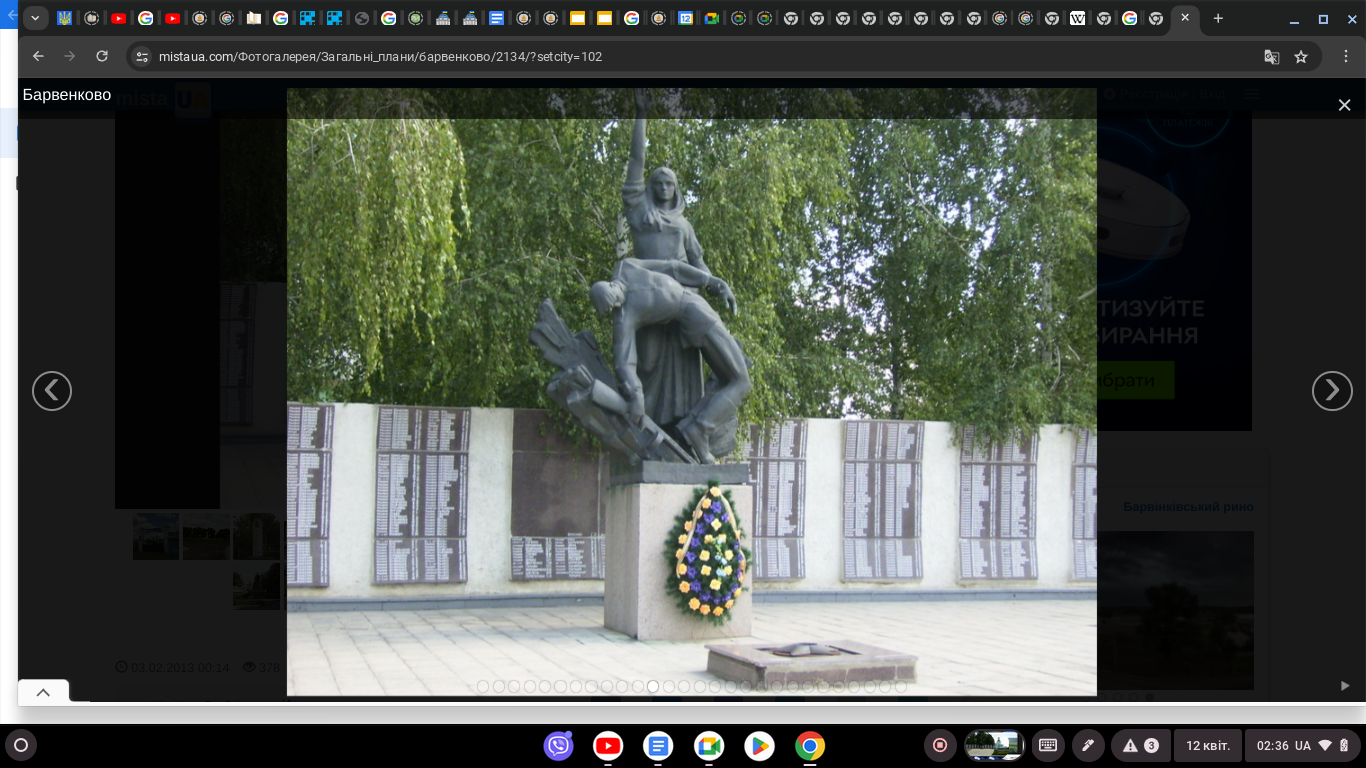 Меморіал слави “Скорботна мати”
Чумацька гора - 
“пуповина” міста
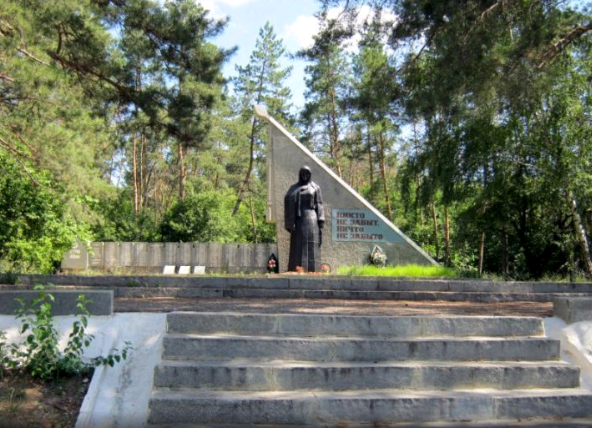 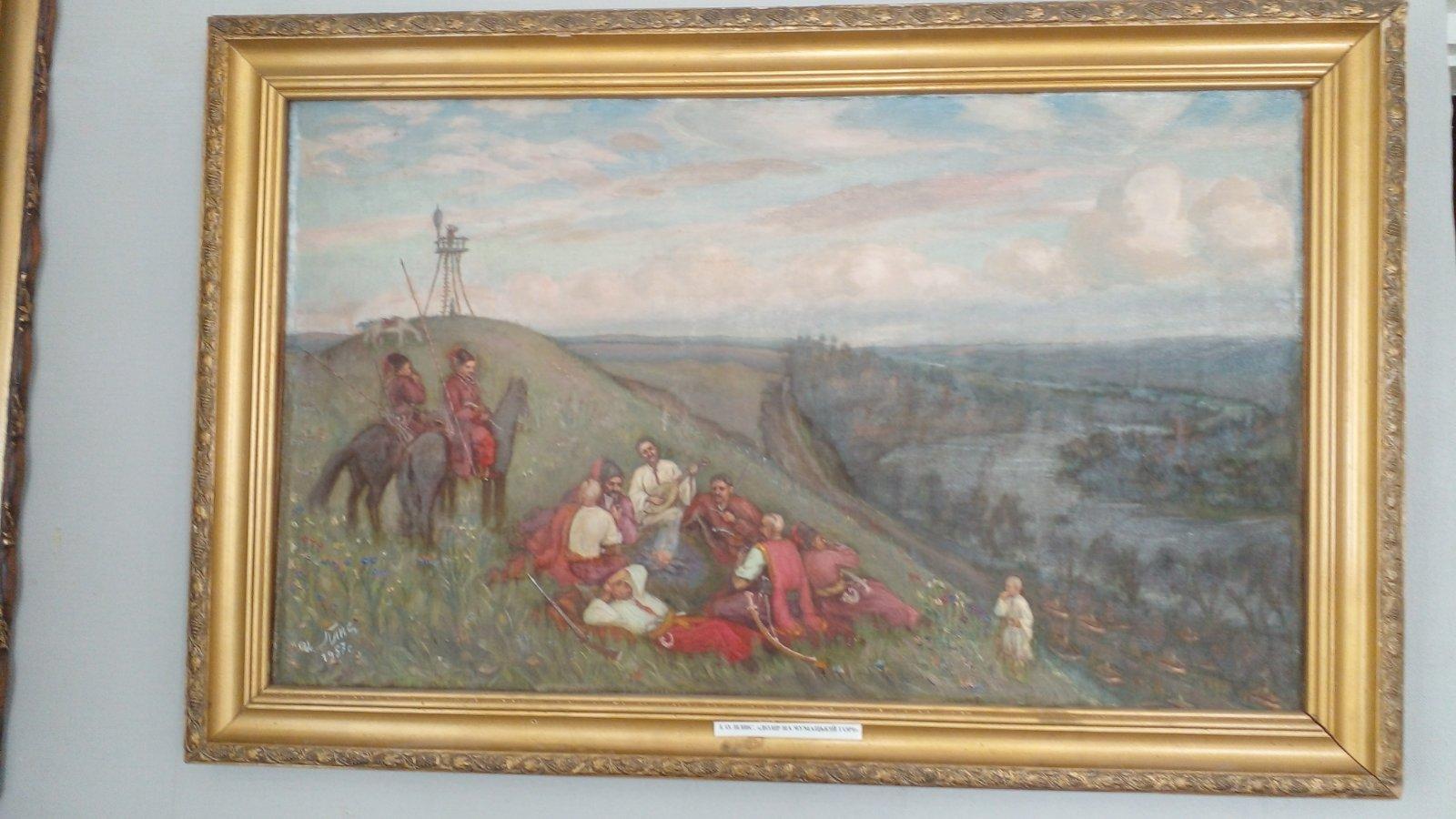 Пам’ятний знак “Танк”
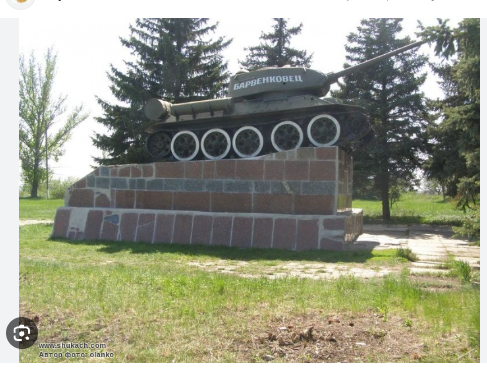 Висновки:- дане дослідження є першою нашою спробою створення екскурсійно- краєзнавчого маршруту по місту Барвінкове. Виділено найбільш цікаві екскурсійні об’єкти;
історичні пам’ятки є свідками історії України, Барвінківщини, міста, тісно пов’язані з долею видатних осіб та жителів краю;
розуміння цінності історичних артефактів та необхідності їх збереження - найактуальніше завдання сучасного та майбутнього поколінь;
популяризація краєзнавчих матеріалів займає важливе місце у  формуванні світоглядних позицій молоді;    
Барвінкове - цікавий історико-географічний об’єкт. Його розташування в межах “Донецької Швейцарії”, близькість до Славкурорту та Святогір’я може слугувати розвитку туристичного бізнесу.
Список використаних джерел:   
1.Плис І . О. Рукопис з історії Барвінкового- матеріали БДКМ
2.Барвінківщина(історико-краєзнавчий довідник).-Барвінкове,- 1996
3. Карпов М.Г. Барвінківський зошит.- Харків,Прапор.-  1971.
4.Мандрика В. Барвінківські передзвони,-Видавничий будинок”Балдрук”,-2009.-560с.
5.Мітін Ю.І. Порубіжжя - Матеріали БДКМ
6. Зелений М.В. Свято-Успенська церква міста Барвінкового Харківської області, -Харків:ФОП Панов А.М., - 2003.
7. Сакидон М. Сторінки історії// Вісті Барвінківщини, 1998р.
8. Бутко М. Розв’язання проблем регіонального розвитку // Економіка України, 2001, №1, ст.12-15